At the zoo
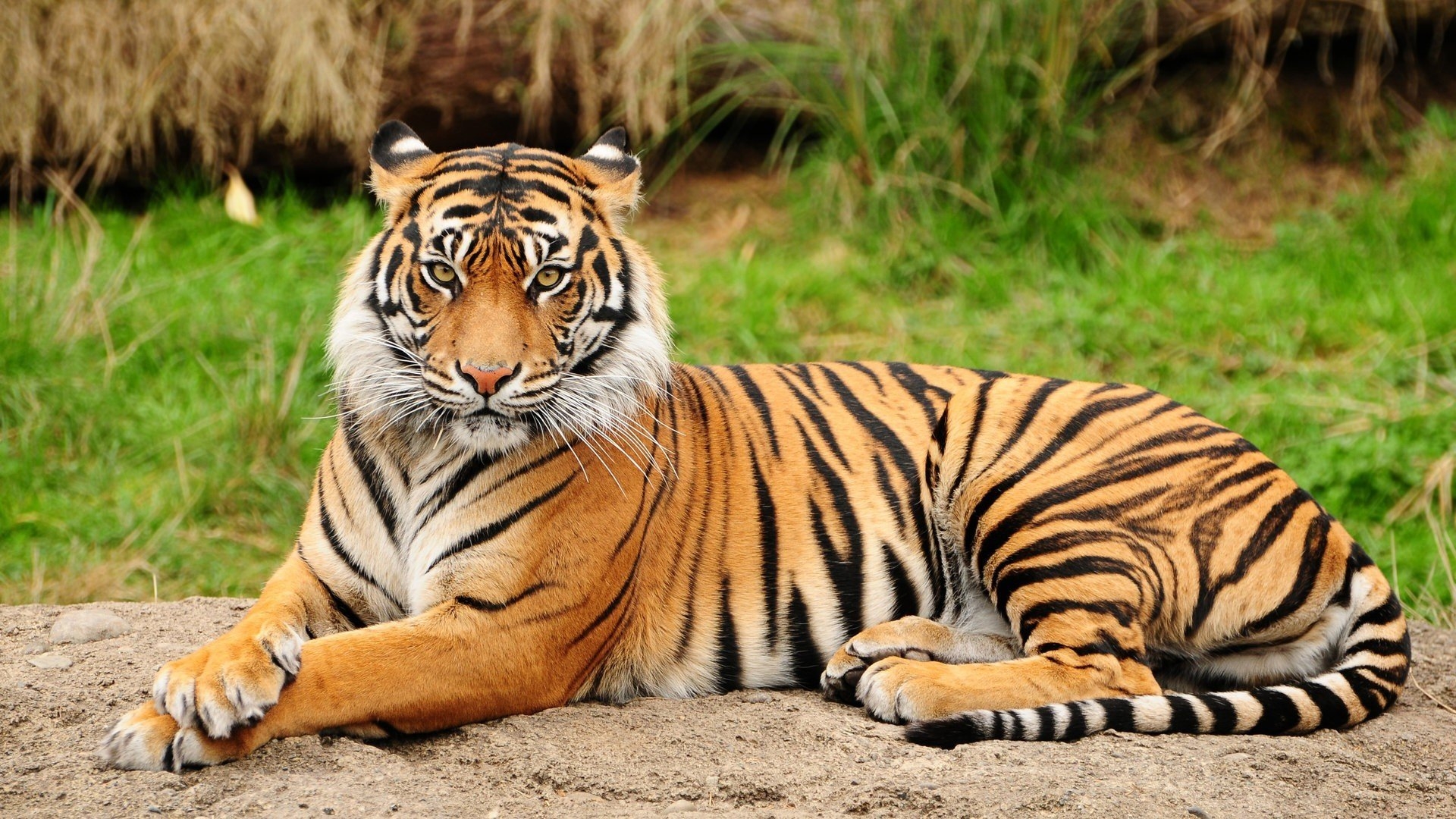 a lion
a tiger
a crocodile
an elephant
monkeys
giraffes
Student's book, page 49.
Vocabulary

wild animals - дивље животиње
dangerous - опасан
funny- смијешан
tall- висок
strong- јак
cage- кавез
HomeworkS.Workbook, page 53.
Have a great day!